Understanding Sophomores
Council on Retention and Graduation (CRG) Fall Retreat
Michele J. Hansen, Ph.D., 
Executive Director of Research, Planning, and Evaluation, UC
December 14, 2015
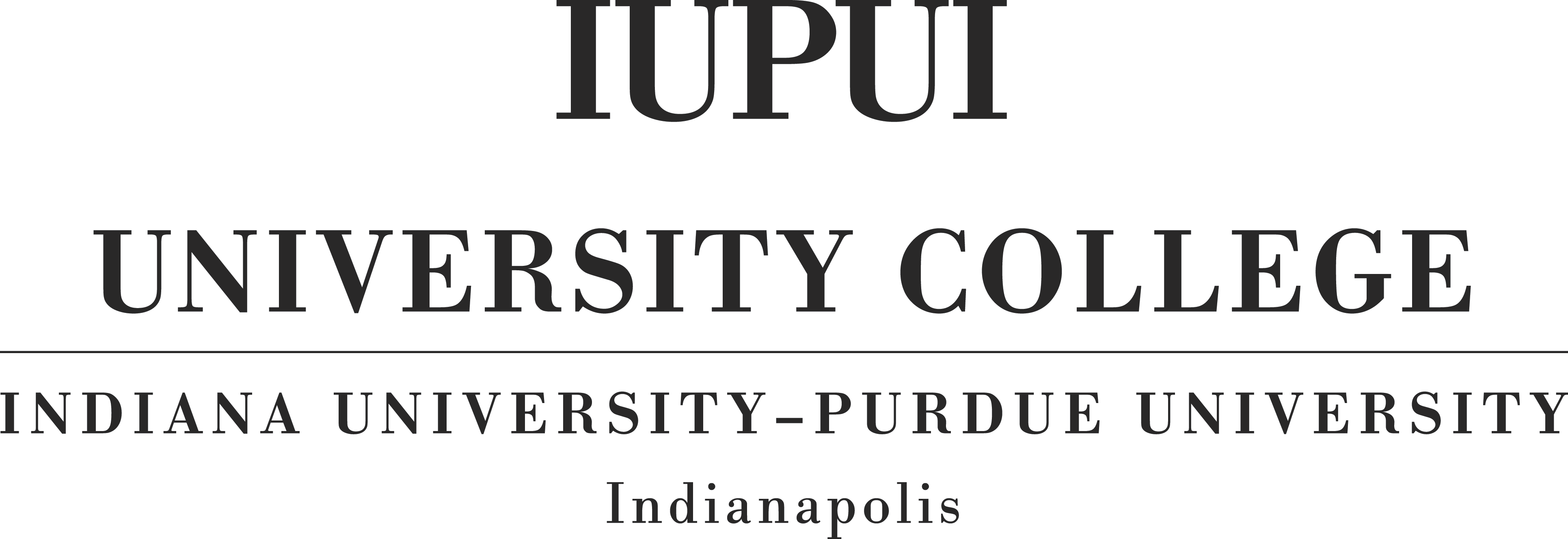 CRG Sophomores
December 14, 2015
Presentation Overview
Why focus on Sophomores? 
Are their needs different?
What are the characteristics, needs of, and academic success outcomes for Sophomores at IUPUI?   
What are predictors of successful completion of Sophomore year?
What are some implications for practice?
CRG Sophomores
December 14, 2015
Why Focus on Sophomores?
"For years, student-centered institutions have front-loaded resources to promote student success in the first college year.” 
George D. Kuh
How can we and why should we sustain this important work in the second year of college?
CRG Sophomores
December 14, 2015
Sophomore Challenges
Second year of college critical period of transition, adjustment, and potential confusion
Potential confusion as leave “the safety and security” of very structured and directed first-year programs 
May feel disconnected and overwhelmed with their new reality
Feel increased pressure, especially to declare or commit to a major, and decreased support. 
Reduced motivation when taking General Education courses 
	Sources: 2011 Noel-Levitz, Inc. 2011 National Pilot Study/Research Report—The Attitudes of Second-	Year College Students 
	Schreiner, Miller, Pullins, &Seppelt, 2012
CRG Sophomores
December 14, 2015
Sophomore Needs
Meaning in the selection of a major 
New friendships 
A career of interest 
Financial solutions for their educational and living expenses and debt. 




2011 Noel-Levitz, Inc. • 2011 National Pilot Study/Research Report—The Attitudes of Second-Year College Students
CRG Sophomores
December 14, 2015
Interventions for Second Year Student Success and Thriving May Focus On…
Academic concerns 
Leadership 
Majors and careers
Community service 
Improved faculty-student interactions 
Finances and financial literacy 
Social and personal relationships

2011 Noel-Levitz, Inc. • 2011 National Pilot Study/Research Report—The Attitudes of Second-Year College Students
CRG Sophomores
December 14, 2015
Financial Concerns Can be Overwhelming!
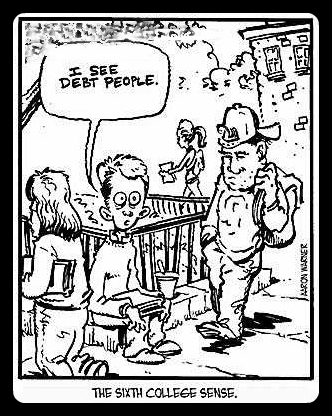 CRG Sophomores
December 14, 2015
Thriving Sophomores
High sense of community on campus
Positive interactions with faculty members
Being certain or confident about one’s major
Not overwhelmed by college debt
High levels of effort and motivation 
Being a transfer student
		Schreiner, Miller, Pullins, & Seppelt, 2012
CRG Sophomores
December 14, 2015
Indianapolis Only FT, FT Cohort Retention and Graduation Rates (Bachelor, Associate, and Certificate)
CRG Sophomores
December 14, 2015
Fall 2009 FT, FT Indianapolis Only
CRG Sophomores
December 14, 2015
Fall 2010 FT, FT Indianapolis Only
CRG Sophomores
December 14, 2015
Fall 2011 FT, FT Indianapolis Only
CRG Sophomores
December 14, 2015
Fall 2012 FT, FT Indianapolis Only
CRG Sophomores
December 14, 2015
Fall 2013 FT, FT Indianapolis Only
CRG Sophomores
December 14, 2015
Definitions of Class Standing
Freshman 0 - 29 credit hours earned  
Sophomore 30 - 59 credit hours earned 
Junior 60 - 89 hours credit hours earned 
Senior 90 or more hours credit hours earned
CRG Sophomores
December 14, 2015
Current Sophomores at IUPUI Fall 2015
Fall 2015 Sophomore Profile 			
All IUPUI, Indianapolis Only Undergraduates With 30 to 59 Credit Hours Earned Toward Their First Baccalaureate or Lower Degree
Handout Provided
CRG Sophomores
December 14, 2015
Current Sophomores at IUPUI Fall 2015Highlights
4232 Total Students 
Transfer Undergraduate (28%)
Majority Female (54%)
Majority 22 years of age or under (83%) 
25 years of age or older (11%)
African American (10%) and Latino (7%) 
First Generation (32%) 
High School GPA 3.5 or higher (26%)  
Currently Earning GPAs less than 2.5 (24%)
	*Approximately 11% have no GPA on file (transfer students or beginning freshmen with 30+ hours of pre-college credit)
CRG Sophomores
December 14, 2015
Current Sophomores at IUPUI Fall 2015School of Major
University College (43%)
Engineering and Technology (12%)
Science (11%)
Liberal Arts (7%) 
Education (4%)
Business (4%)
CRG Sophomores
December 14, 2015
Some Facts About Most Recent Cohort (FT, FT 2014 Indianapolis Only N=3450)
1978 (57%) Attained Sophomore Status after their first year 
 1805 (52%) Students Attained Sophomore Status after their first year and were retained 
 150 (4%) Attained Junior Status after 1 year
CRG Sophomores
December 14, 2015
Students Who Attained Sophomore and Not Retained
CRG Sophomores
December 14, 2015
Understanding Transitions: Most Recent IUPUI Indianapolis Only Cohort
Fall 2014 FT, FT One-Year Retention One =  2566 (74%)  
Academically Dismissed 328 (10%)
Examination of students who successfully became Sophomores (earned 30 or more credit hours after their first year and enrolled in fall 2015 or were retained).
CRG Sophomores
December 14, 2015
Most Recent Students Who Attained Sophomore or Junior Status by End of First Year
CRG Sophomores
December 14, 2015
Comparing Students Attained Sophomore or Junior Status to Those Who Did Not By End of First Year
CRG Sophomores
December 14, 2015
Comparing Students Attained Sophomore Status to Those Who Did Not By End of First Year
CRG Sophomores
December 14, 2015
Commitments, Attitudes, and Academic Hope
CRG Sophomores
December 14, 2015
Intended Major School of Students Not Attaining Sophomore Status  (N = 1322)
Note: Intended major is as of census of fall 2014
CRG Sophomores
December 14, 2015
Intended Majors of Students Not Attaining Sophomore Status (N = 1334)
Note: Intended major is as of census of fall 2014
CRG Sophomores
December 14, 2015
Predictors of Successful Completion of “Sophomore Year”   (Thriving)
Being Academically Prepared (Higher H.S. GPAs, SAT Scores, Proportion Earning Honors Diplomas, AP Credit) 
More likely to be in IUPUI Honors College (13% vs. 3%)   
More Units of H.S. Math, Higher Level (Calculus), and Completed Math Course More Recently (0-2 months ago)
Performing Well Academically the First Year of College 
Higher Levels of Academic Hope at Entry (At the present time, I am energetically pursing my academic goals). 
More likely to Understand Importance of Interacting with Faculty Members Outside of Class at Entry  
Being Careful in Completing High School Assignments and Completing Them On-Time (proxy for motivation and persistence)
CRG Sophomores
December 14, 2015
Risk Factors Associated with Not Completing Sophomore Year
Being Low Income (more likely to receive Pell Grant or Financial Aid at Entry) 
Being First Generation 
Being Male
Living Off-Campus First Year 
Being in Underrepresented Minority Group  
Spending Significant Time Engaged in Nonacademic Activities
CRG Sophomores
December 14, 2015
Planned Time Commitments (Expects to spend 20 or more hours per week)
[Speaker Notes: Hours per week during first-year]
CRG Sophomores
December 14, 2015
Intended Major School of Fall 2013 FTFT Beginners Not Completing Sophomore Year (N = 1842)
Note: Includes all first-time, full-time beginners in fall 2013 who had not completed 60 hours by census of fall 2015. Intended major is as of census of fall 2013.
CRG Sophomores
December 14, 2015
Intended Majors of Students Not Completing Sophomore Year  (N = 1842)
Note: Includes all first-time, full-time beginners in fall 2013 who had not completed 60 hours by census of fall 2015. Intended major is as of census of fall 2013.
CRG Sophomores
December 14, 2015
Where Are They Now? Top Schools Successful Completers of Sophomore Year  (N= 1255)
Note: Includes all first-time, full-time beginners in fall 2013 who had completed  at least 90 hours by census of fall 2015 and were retained on an IU campus at census of fall 2015. Intended major is as of census of fall 2015.
CRG Sophomores
December 14, 2015
Some Implications for Practice - What We Can Provide to Facilitate Thriving (Some Thoughts to Guide Discussion)
Support and advising for students struggling to get into competitive majors 
Career and Major Planning 
Financial Literacy 
Peer mentoring and relationship building 
Student organizations 
Opportunities for building campus community and sense of belonging 
Opportunities for increased faculty-student interactions
Help students set motivating goals and generate alternative pathways when face difficulties (academic hope) 
Facilitate supportive environment in second year 
Opportunities to participate in high impact practices (research, service, study abroad, integrative assignments)